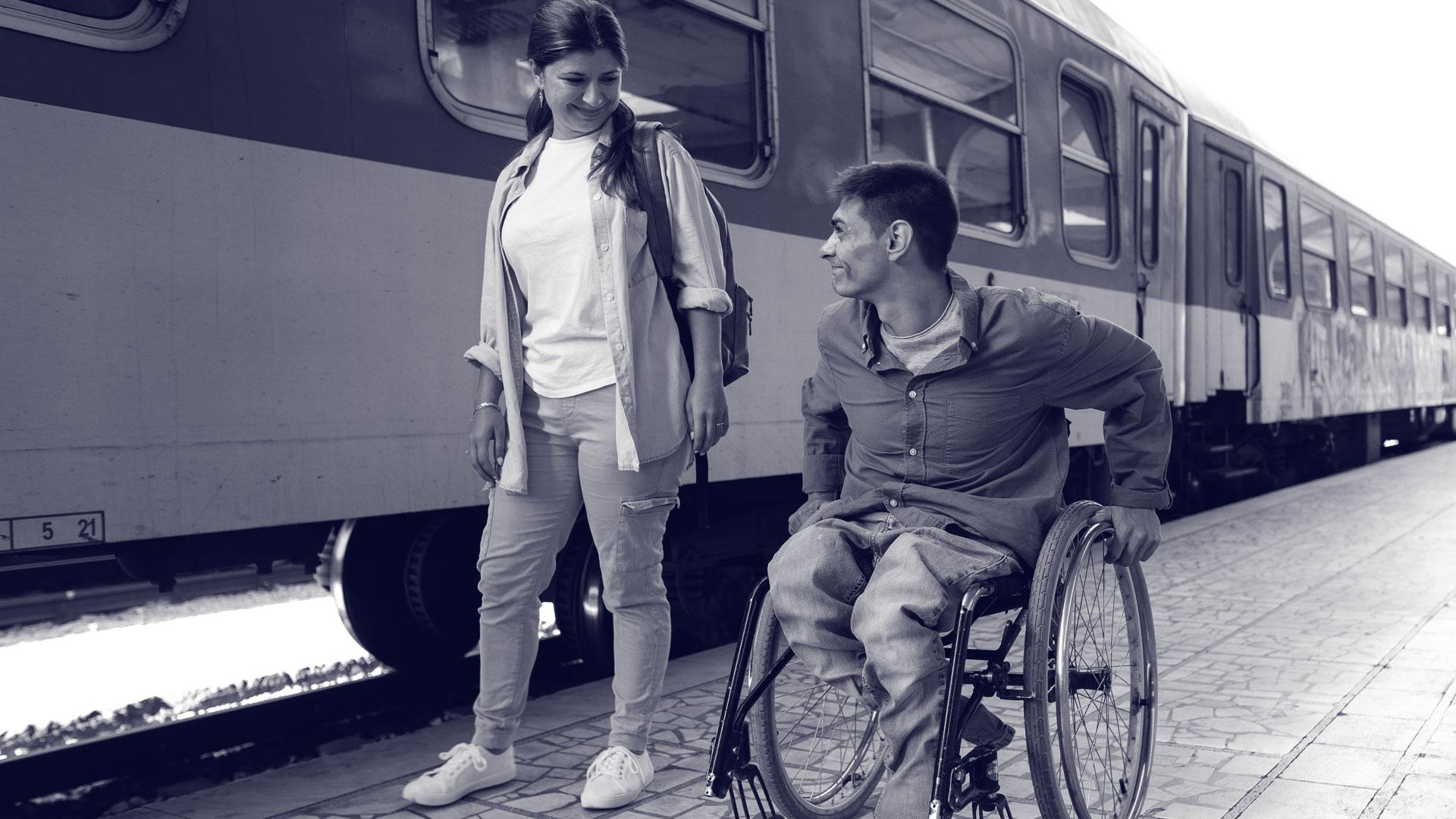 Εργομετρία: μέτρηση και αξιολόγηση για αθλητές ΑμεΑ
Παντελής Νικολαΐδης, Φυσική Αγωγή ΑμεΑ, Συνεργάτης Πρόσβασης ΠΑΔΑ
1
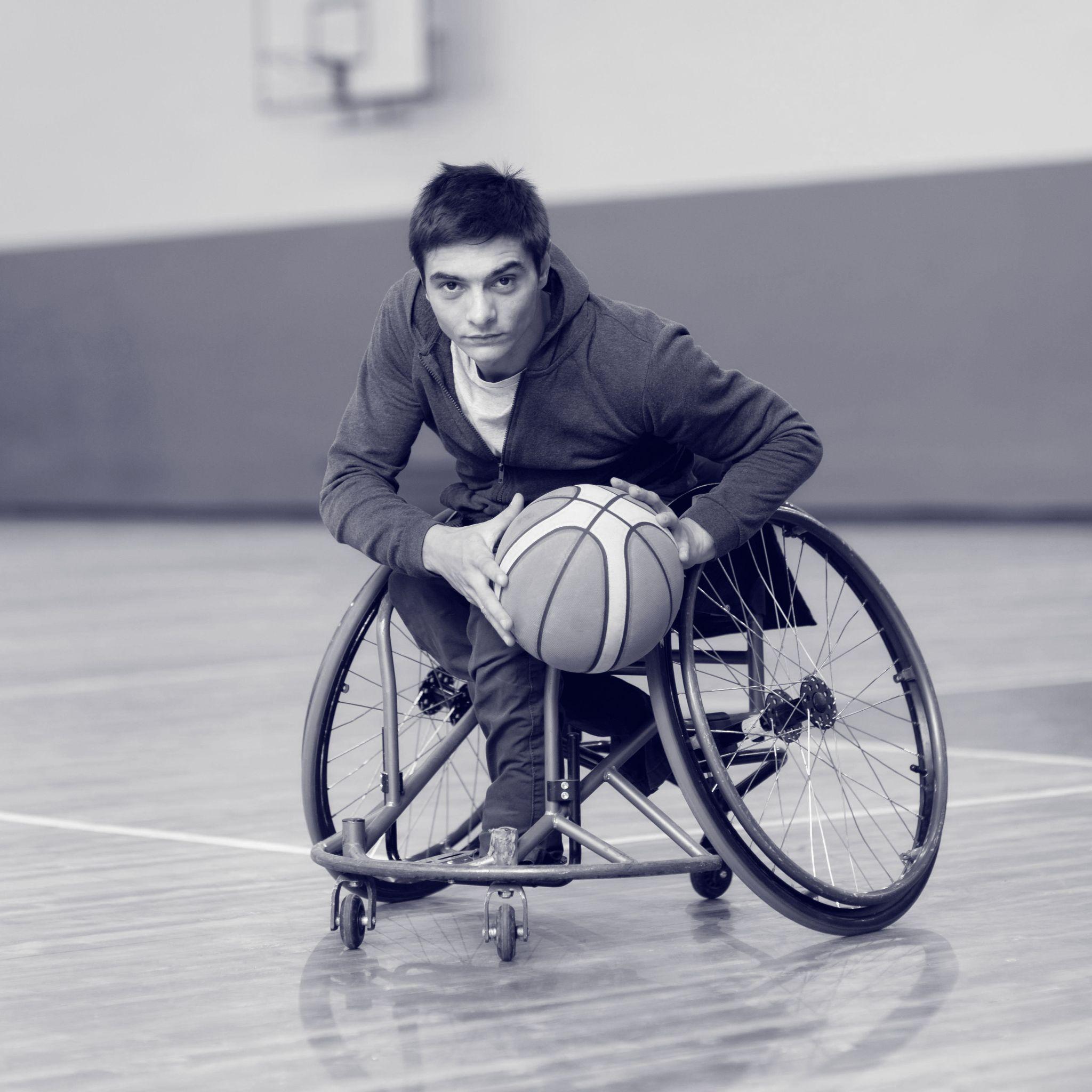 Περιεχόμενα
01
02
Οφέλη άσκησης
Διατομικές διαφορές
Με έμφαση στους ΑμεΑ
Στην άσκηση
04
03
Εργομετρία
Εφαρμογές για αθλητές ΑμεΑ
Για την αποτελεσματικότητα της άσκησης
Το παράδειγμα της εθνικής επιτραπέζιας αντισφαίρισης
2
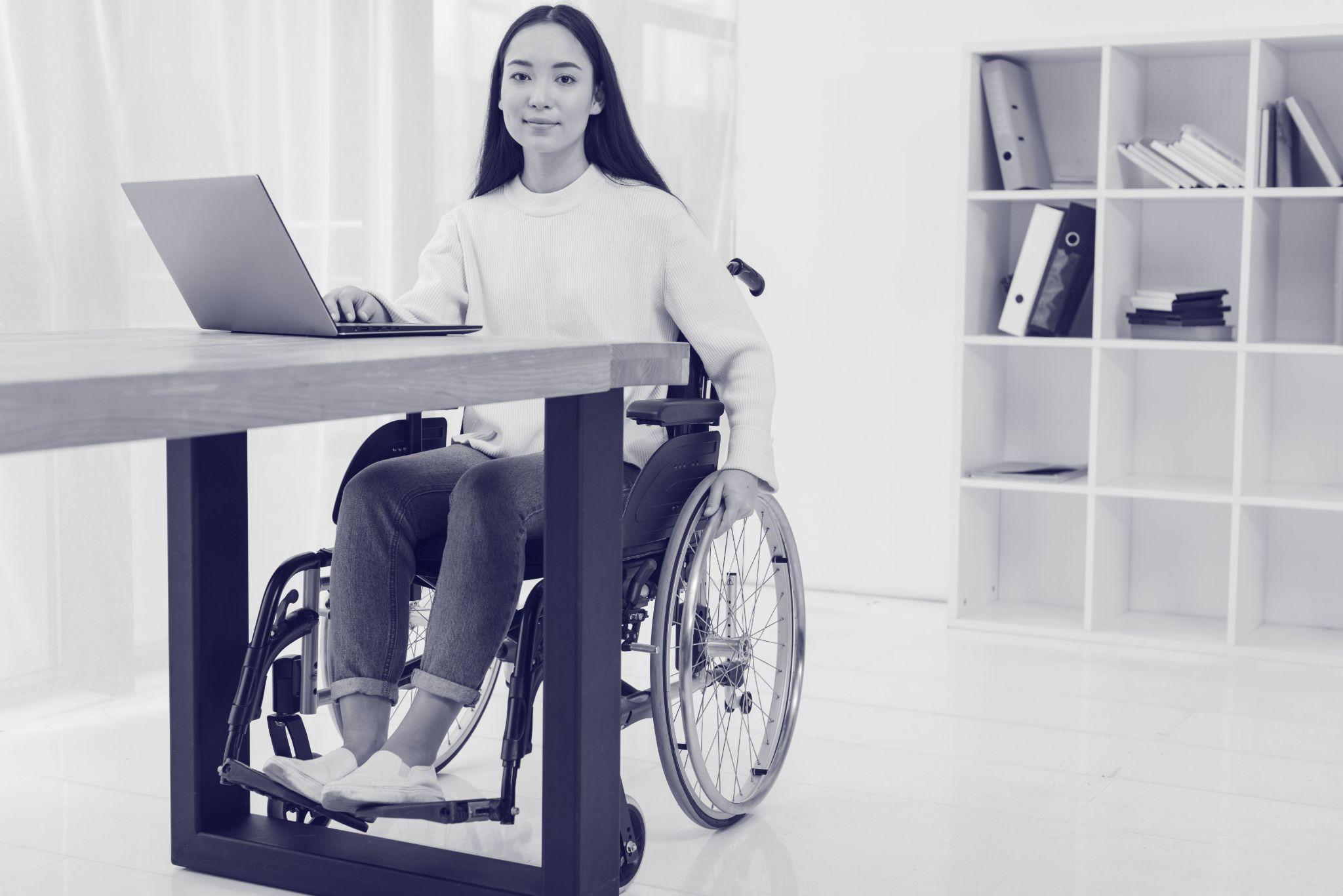 01
Οφέλη άσκησης
Με έμφαση στους ΑμεΑ
3
Οφέλη της (οξείας ή χρόνιας) άσκησης για την υγεία
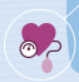 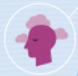 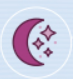 Υγεία καρδιάς
Ύπνος
Λιγότερο άγχος
Μειώνει την αρτηριακή πίεση, και κίνδυνους ασθένειας, εγκεφαλικού και διαβήτη τύπου 2
Βελτιώνει την ποιότητα του ύπνου
Μειώνει το αίσθημα του άγχους
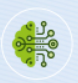 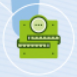 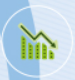 Υγεία εγκεφάλου
Υγιές βάρος
Πρόληψη καρκίνου
Μειώνει τους κινδύνους ανάπτυξης άνοιας και κατάθλιψης
Μειώνει τον κίνδυνο για 8 καρκίνους: ουροδόχος κύστη, στήθος, ορθό, ενδομήτριο, οισοφάγος, νεφρά, πνεύμονες, στομάχι
Μειώνει τον κίνδυνο αύξησης βάρους
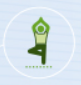 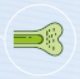 Δύναμη οστών
Ισορροπία και συντονισμός
4
Βελτιώνει την υγεία των οστών
Μειώνει τον κίνδυνο πτώσεων
https://www.cdc.gov/physicalactivity/basics/adults/health-benefits-of-physical-activity-for-adults.html
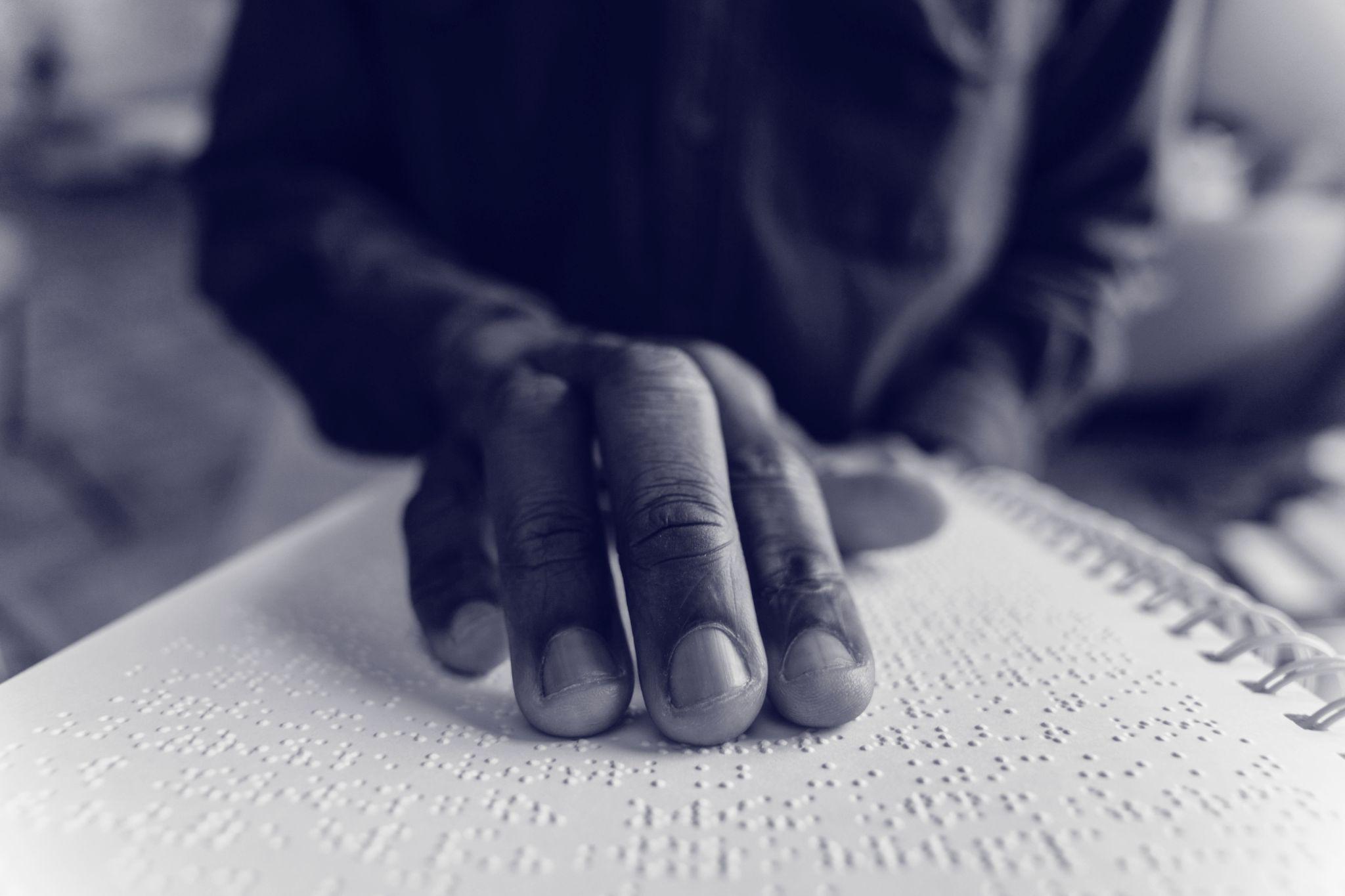 447.000.000
Ο συνολικός πληθυσμός της ΕΕ
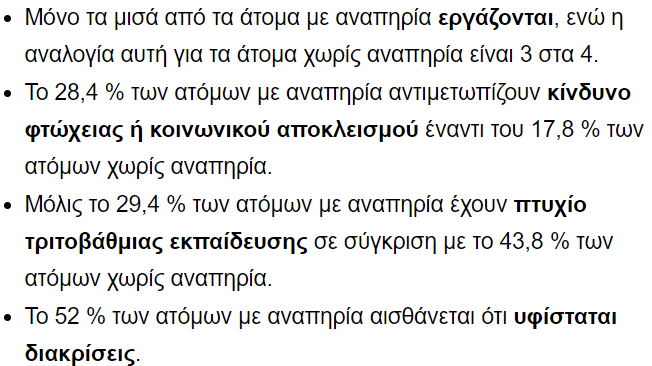 87.000.000
Τα άτομα με αναπηρία
5
https://ec.europa.eu/social/main.jsp?catId=1137&langId=el
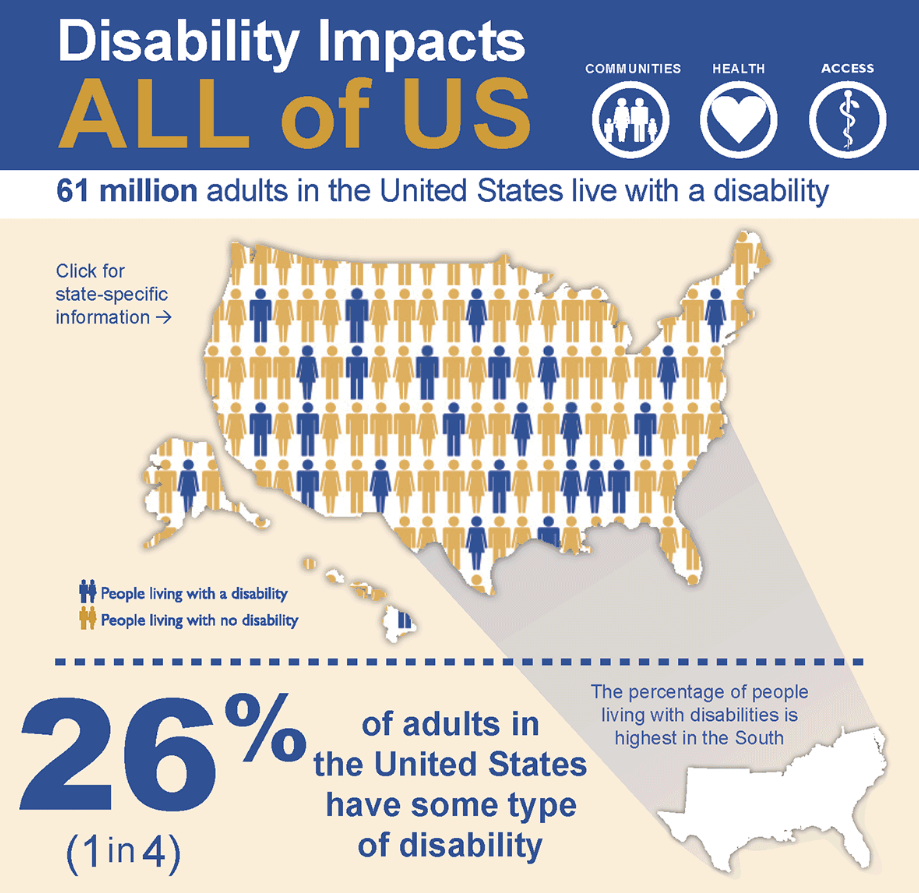 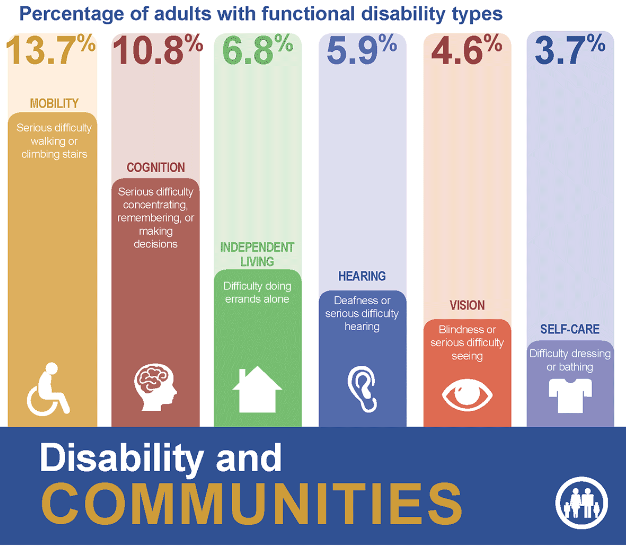 Οφέλη της άσκησης για ΑμεΑ
Παρά το μεγάλο αριθμό των ΑμεΑ, δεν υπάρχουν αντίστοιχα δεδομένα για το ρόλο της άσκησης στην υγεία τους.
6
https://www.cdc.gov/ncbddd/disabilityandhealth/infographic-disability-impacts-all.html
Οφέλη της άσκησης ανά αναπηρία
7
https://eprints.gla.ac.uk/265750/1/265750.pdf
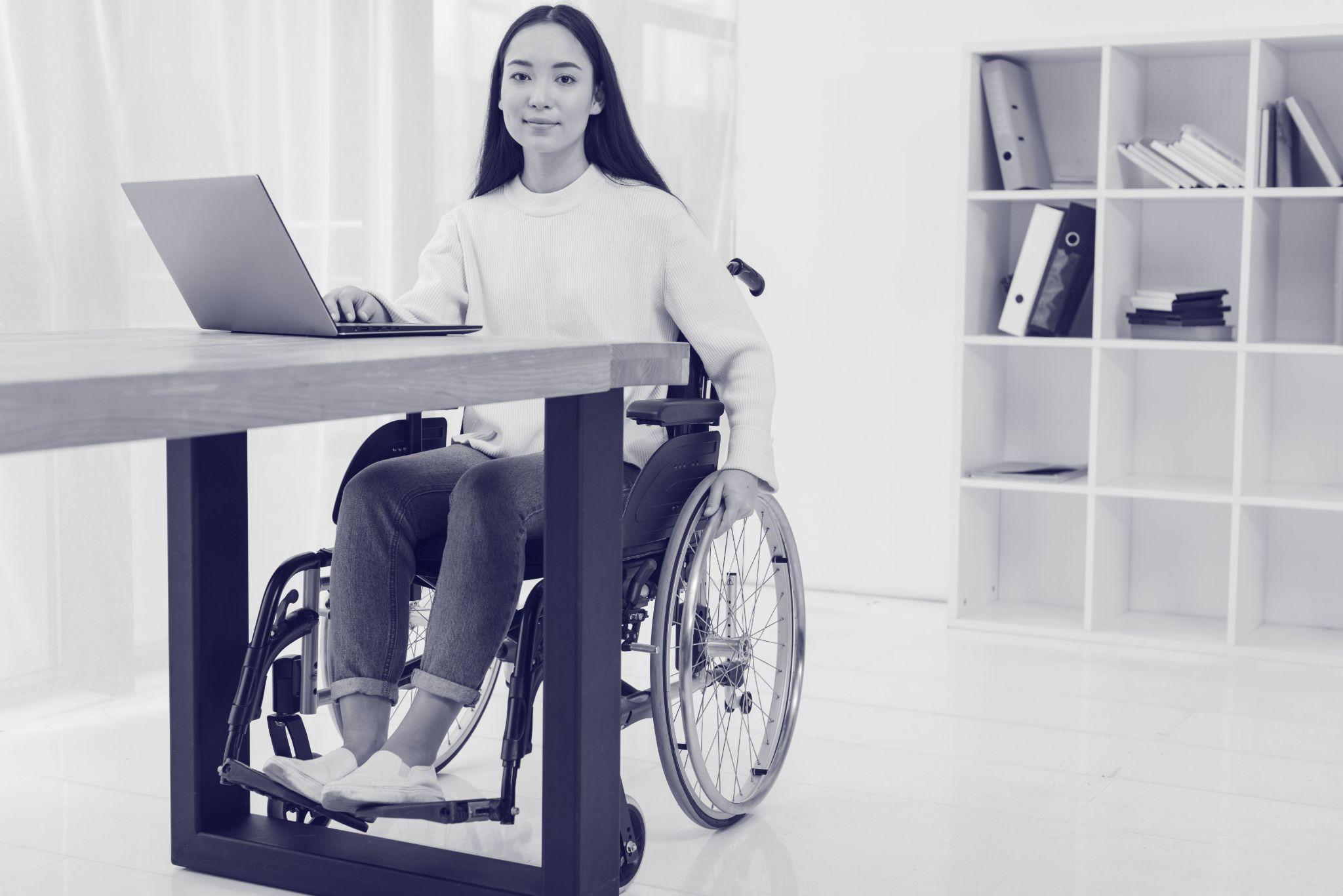 02
Διατομικές διαφορές
Στην άσκηση
8
Άσκηση και αντοχή
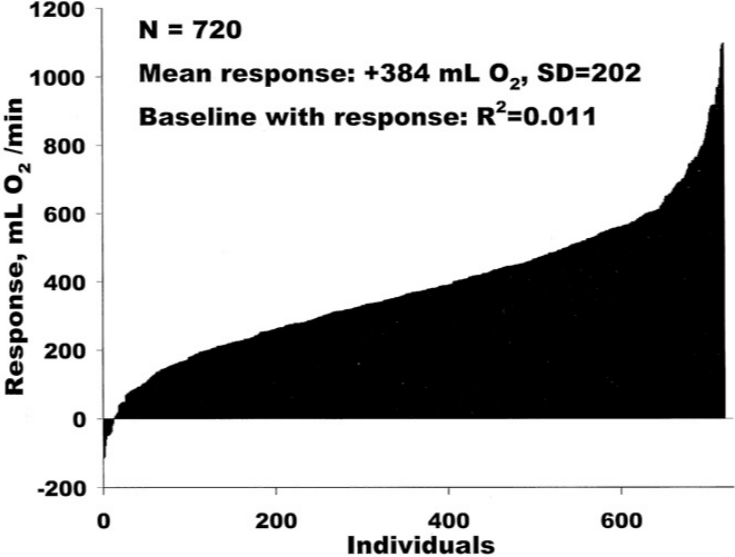 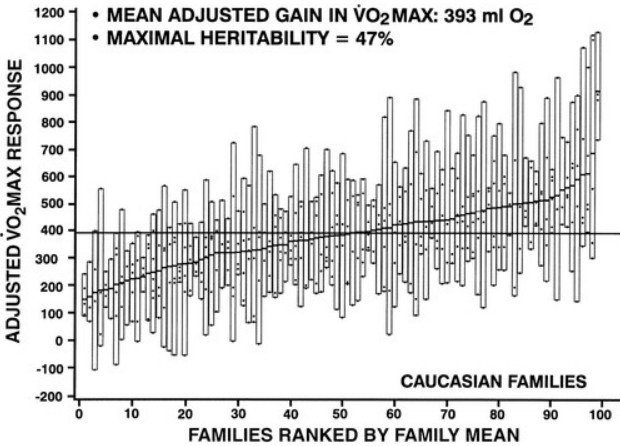 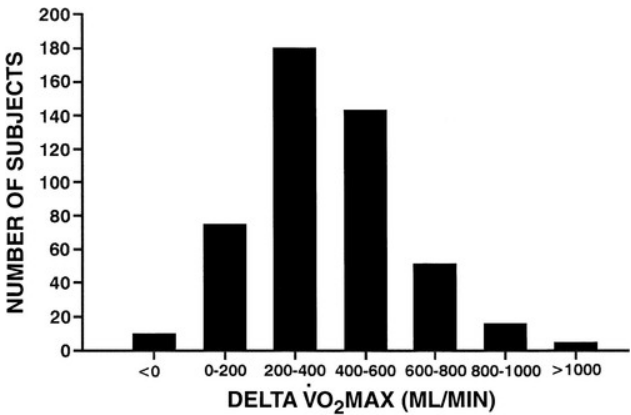 9
https://journals.lww.com/acsm-msse/Fulltext/2001/06001/Individual_differences_in_response_to_regular.13.aspx
https://journals.physiology.org/doi/full/10.1152/jappl.1999.87.3.1003
Άσκηση και αντοχή
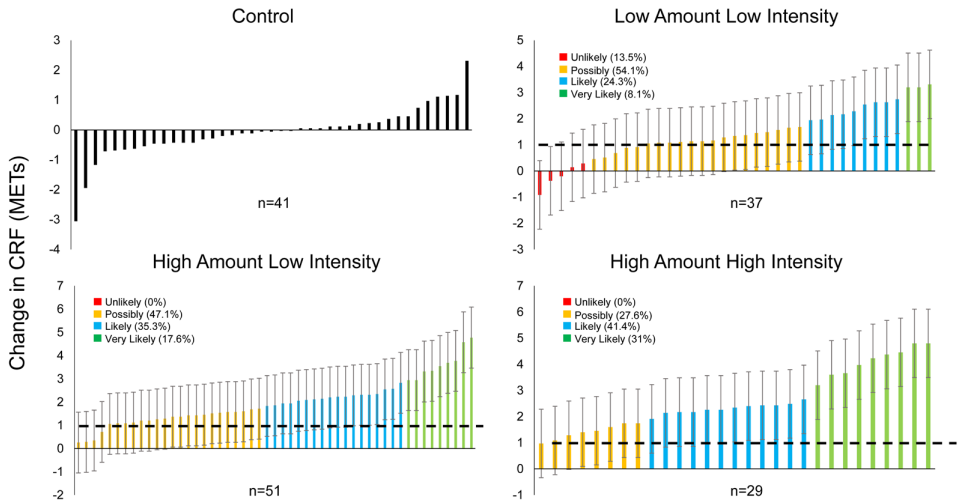 10
https://bjsm.bmj.com/content/bjsports/53/18/1141.full.pdf
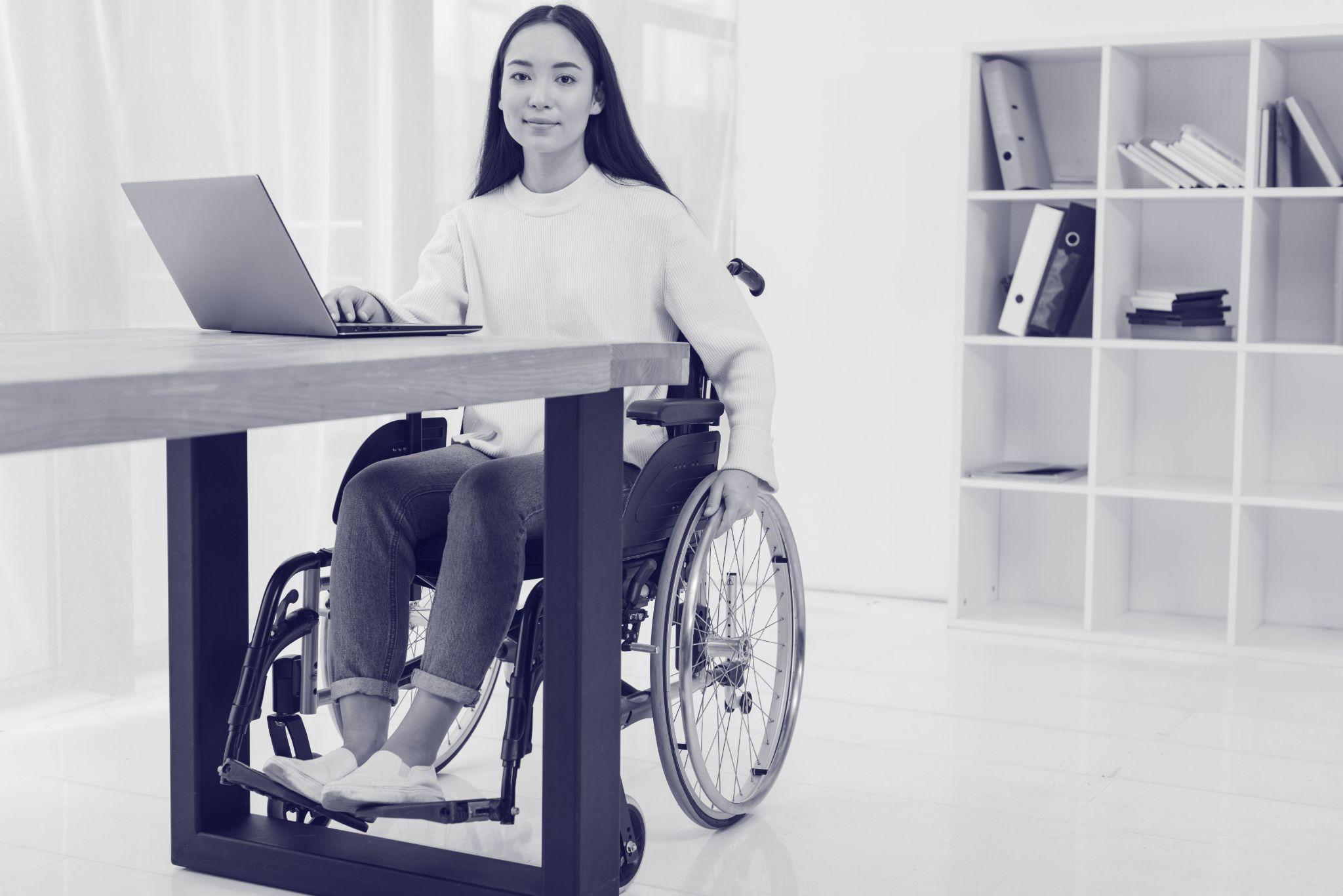 03
Εργομετρία
Για την αποτελεσματικότητα της άσκησης
11
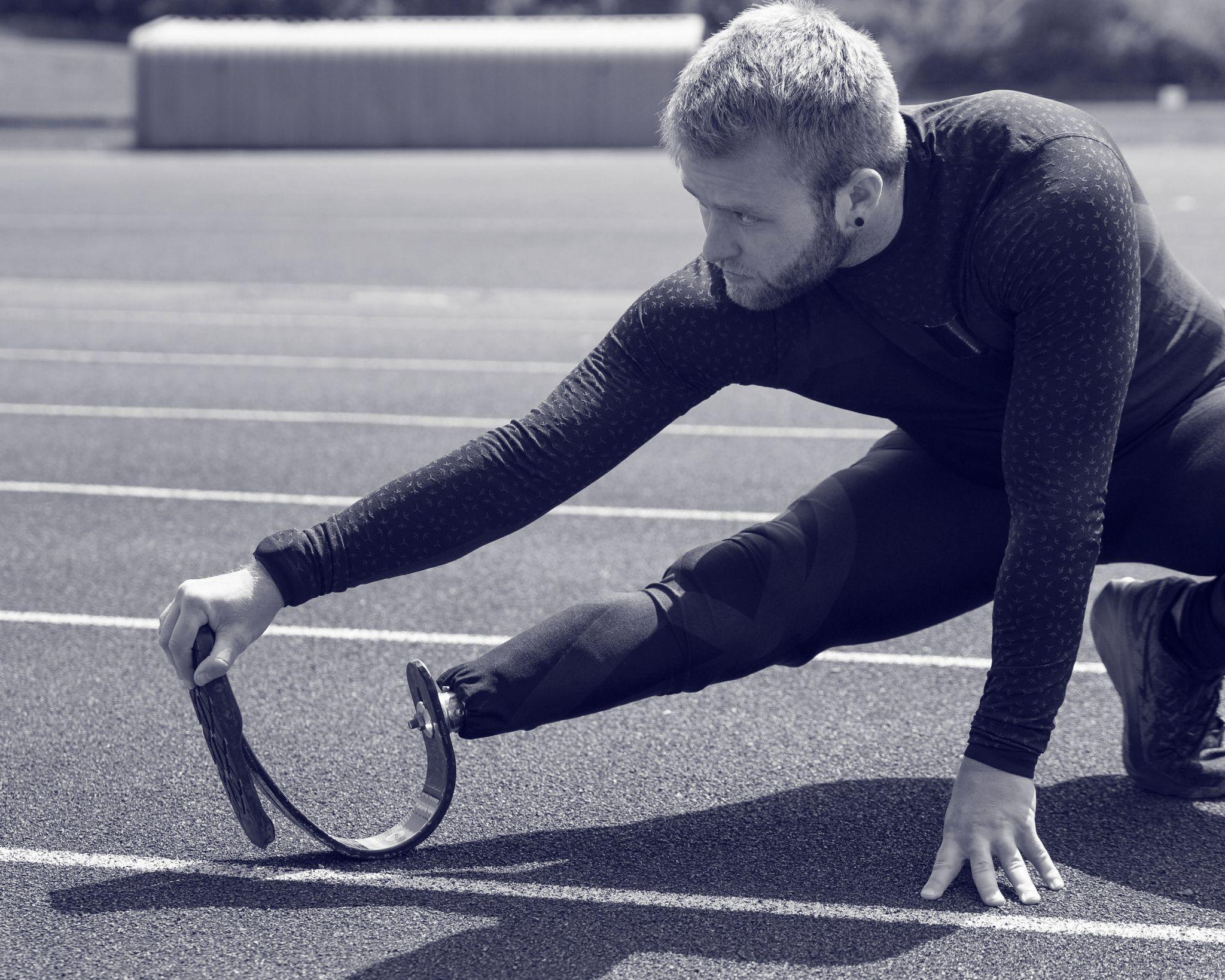 Τι αξιολογούμε;
Αντοχή
Σωματική σύσταση
Μυϊκή δύναμη 
Μυϊκή αντοχή
Ευλυγισία
Αθλητικές παραμέτρους (ταχύτητα, ευκινησία, χρόνος αντίδρασης)
12
Εφαρμογές εργομετρίας;
Επιλογή αθλητών
Ανίχνευση ταλέντων
Αποτελεσματι-κότητα άσκησης
«Κάνει» για το συγκεκριμένο άθλημα;
Ποιους θα πάρουμε στην ομάδα; Ποιοι θα ξεκινήσουν βασικοί;
Ως προς το είδος, συχνότητα, διάρκεια, ένταση, διαλείμματα
Αποκατάσταση
Δυνατά και αδύνατα σημεία
Μυϊκές ανισορροπίες
Η γνώση του υγιούς μέλους βοηθά στους στόχους για το ασθενές
Για να βελτιωθούν οι αδυναμίες
Μεταξύ ανταγωνιστών, άκρων, κορμού/περιφέρειας
13
Πότε;
Πρόγραμμα άσκησης
Αναπροσαρμόζεται ανάλογα με τις μετρήσεις
Βήμα
1
Βήμα
2
Βήμα
3
Πριν
Μετά
Αξιολογεί την αποτελεσματικότητα του προγράμματος
Προσδιορίζει το αρχικό επίπεδο του ασκούμενου και το περιεχόμενο του προγράμματος
14
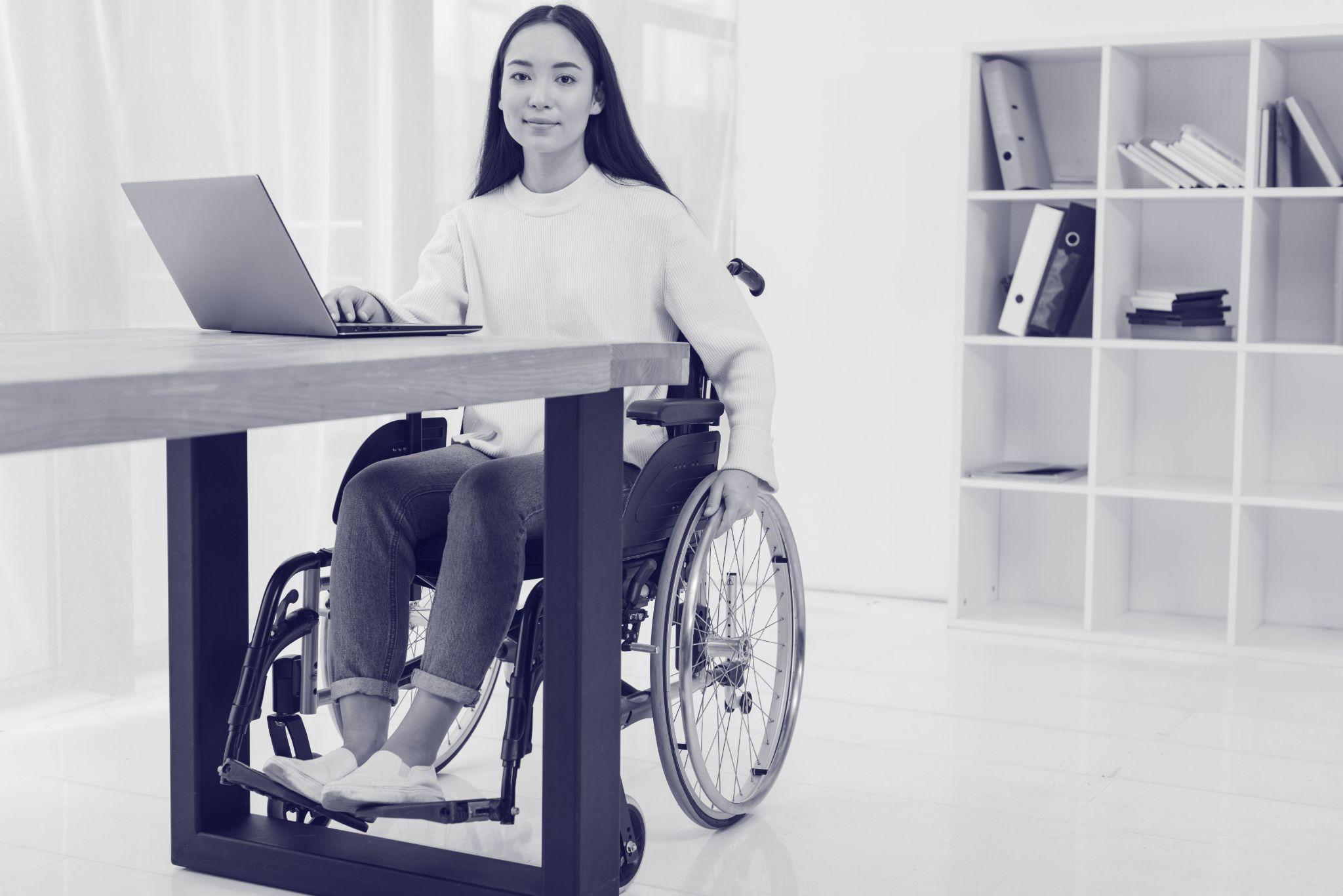 04
Εφαρμογές για αθλητές ΑμεΑ
Το παράδειγμα της εθνικής ομάδας επιτραπέζιας αντισφαίρισης (βίντεο)
15
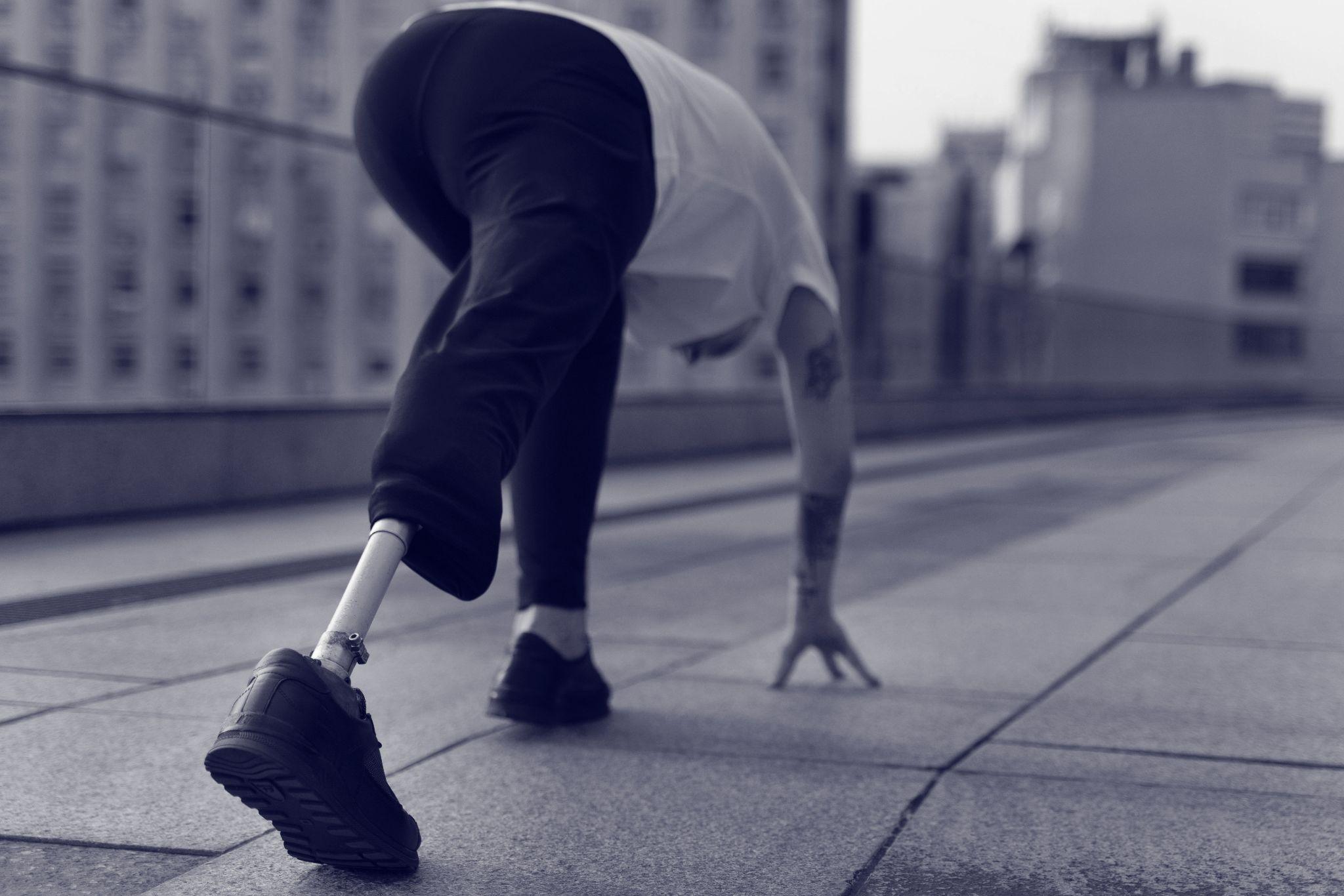 Ευχαριστώ!
Έχετε ερωτήσεις;

pnikolaidis@uniwa.gr
https://prosvasi.uniwa.gr/
16